Line codes
There are several line codes can be used for the electrical representation of binary data stream
Many codes are available
Only five codes will be considered in these slides
A more detailed line codes can be found in reference books
1
Basic line codes
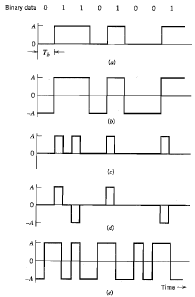 Unipolar NRZ
Polar NRZ
Unipolar RZ
Bipolar RZ
Split phase or Manchester code
2
Unipolar non return to zero (NRZ)
3
Polar non return to zero
4
Unipolar return to zero
5
Unipolar return to zero
6
Bipolar return to zero
In this line code symbol 1 is represented by +A and –A for half symbol width
Symbol 0 is represented by the transmission of no pulse
Advantage of this line code is that the power spectrum of the transmitted signal has no DC component
This code is sometimes called alternate mark inversion
7
Split phase (Manchester code)
Advantage of this line code is that the power spectrum of the transmitted signal has no DC component
Also this line code is self clocking
8
Differential encoding
This method is used to encode information in terms of the signal transition
A transition is used to present logic zero while no transition is used to present logic one
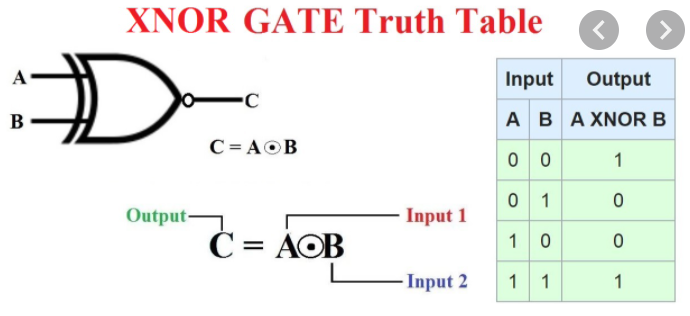 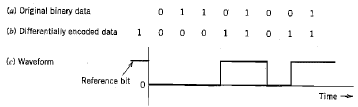 9
Differential encoder and decoder
Differential encoding process equivalent XNOR operation between the original bits to passing the original
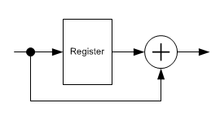 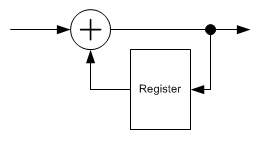 10
Purpose of differential encoding
In the demodulation of BPSK, the carrier in the demodulator must have the same phase as the carrier in the modulator
If a phase error is presented in the carrier demodulator, the received data bits are inverted
Differential encoding ensures that the correct data bits are received whether the data bit stream inverted or not
11
Application of differential encoding
This type of modulation is used in satellite and radio relay communications with pass band modulation schemes PSK and QAM
12
Disadvantageous of differential encoding
The disadvantage of differential encoding is the error multiplication
If an error occurs to one bit during transmission, then two bits would be interpreted incorrectly in the receiver
13